2024年城乡低保和特困人员救助供养标准提高政策解读
密山市民政局
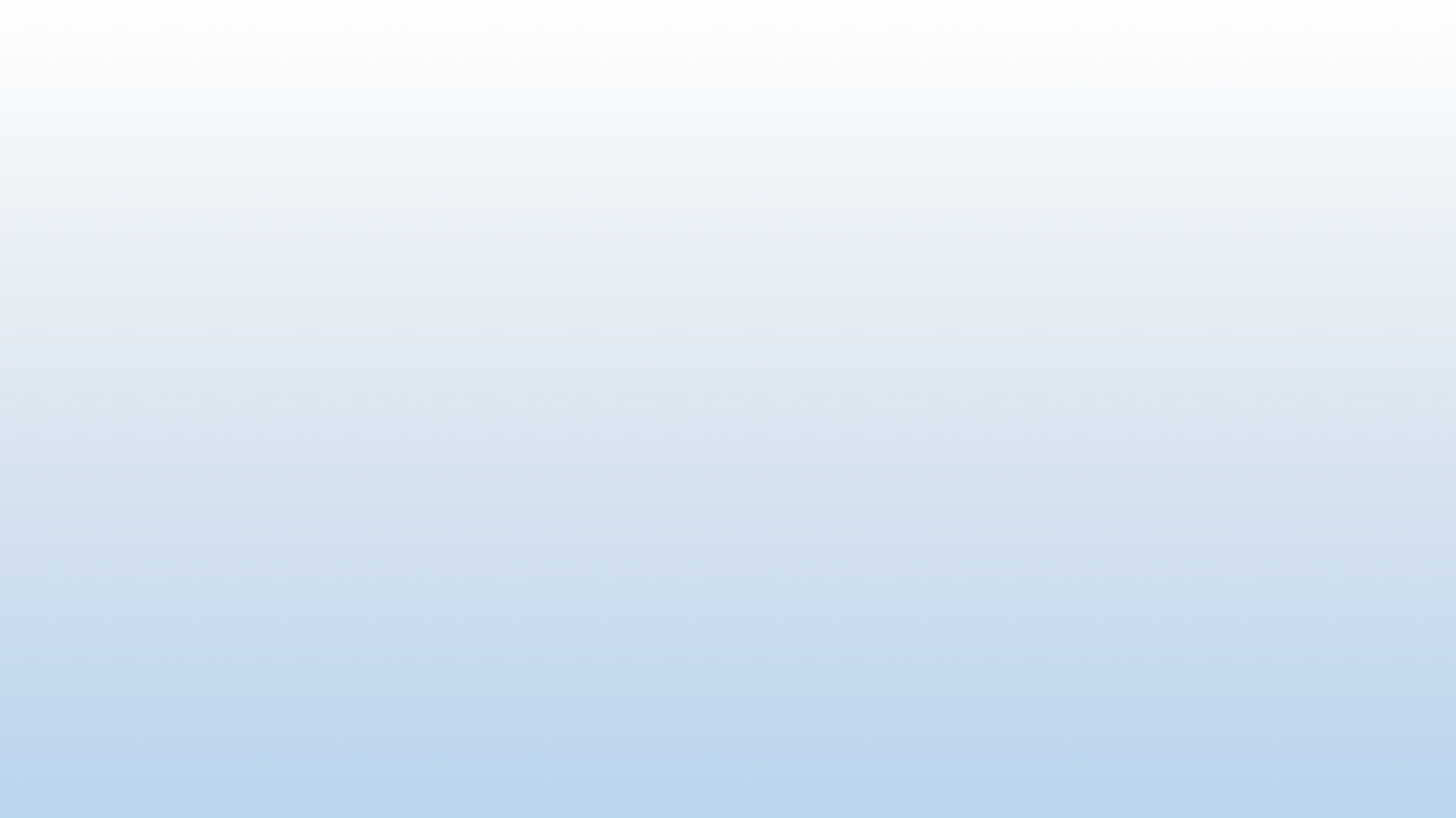 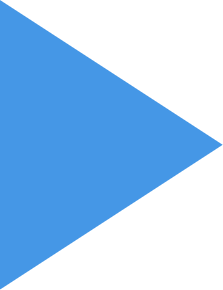 01
政策概述
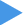 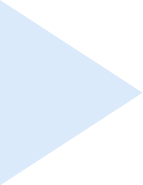 02
目录
城乡低保标准提高
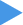 CONTENTS
03
城乡特困人员救助供养标准提高
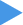 04
执行时间
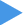 01
政策概述
持续提高城乡低保和特困人员救助供养标准，是深入贯彻落实习近平总书记重要讲话重要指示精神，深化能力作风建设“抓基层、打基础、强落实、见实效”活动成效的具体举措，也是提升我市基本民生保障水平的客观需要。
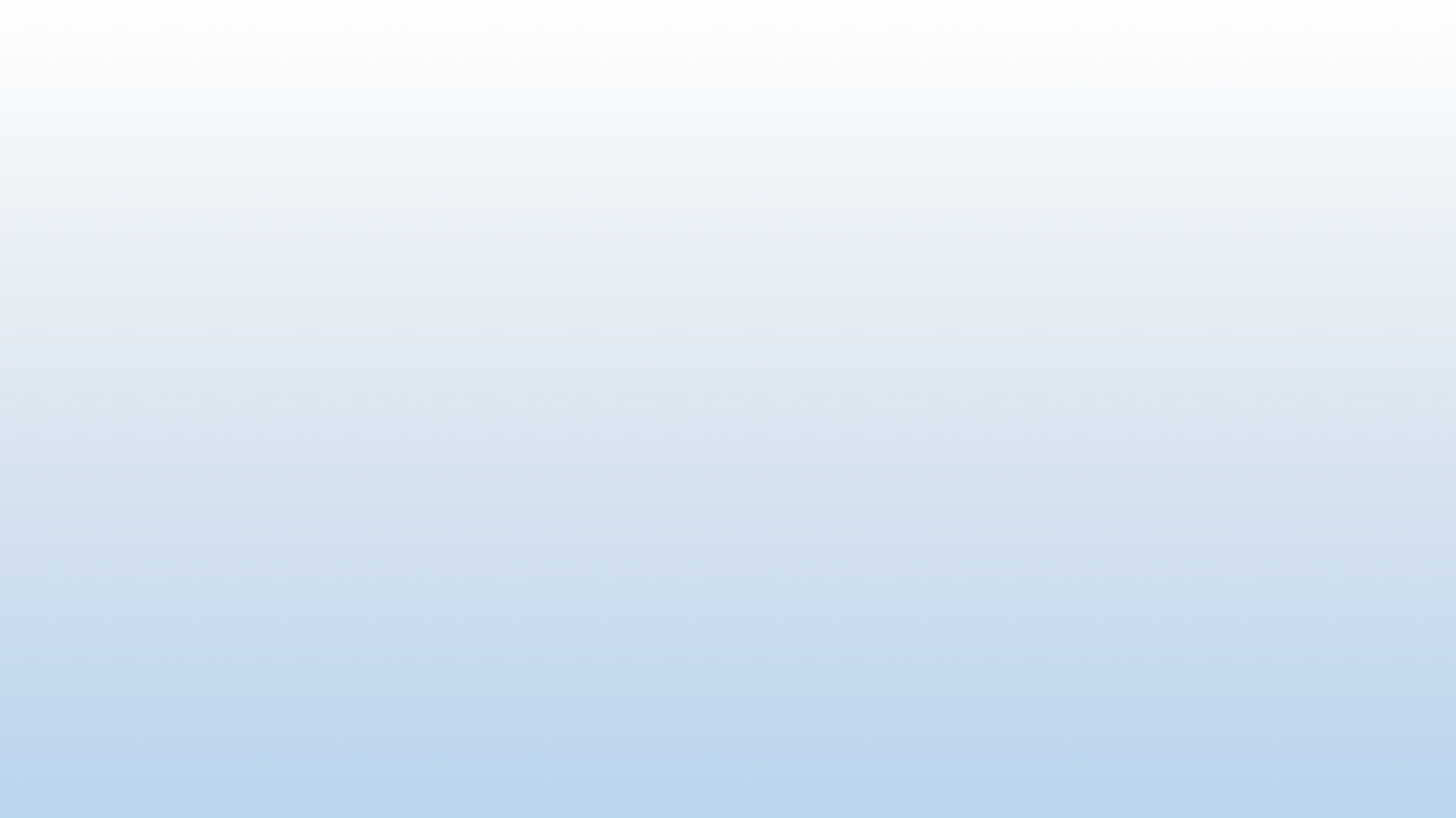 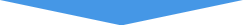 政策解读
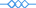 按照《鸡西市民政局关于做好提高2024年全市城乡低保和特困人员救助供养标准有关工作的通知》(鸡民规〔2024〕4号)要求，结合我市实际提高我市城乡低保和特困人员救助供养标准。
02
城乡低保标准提高
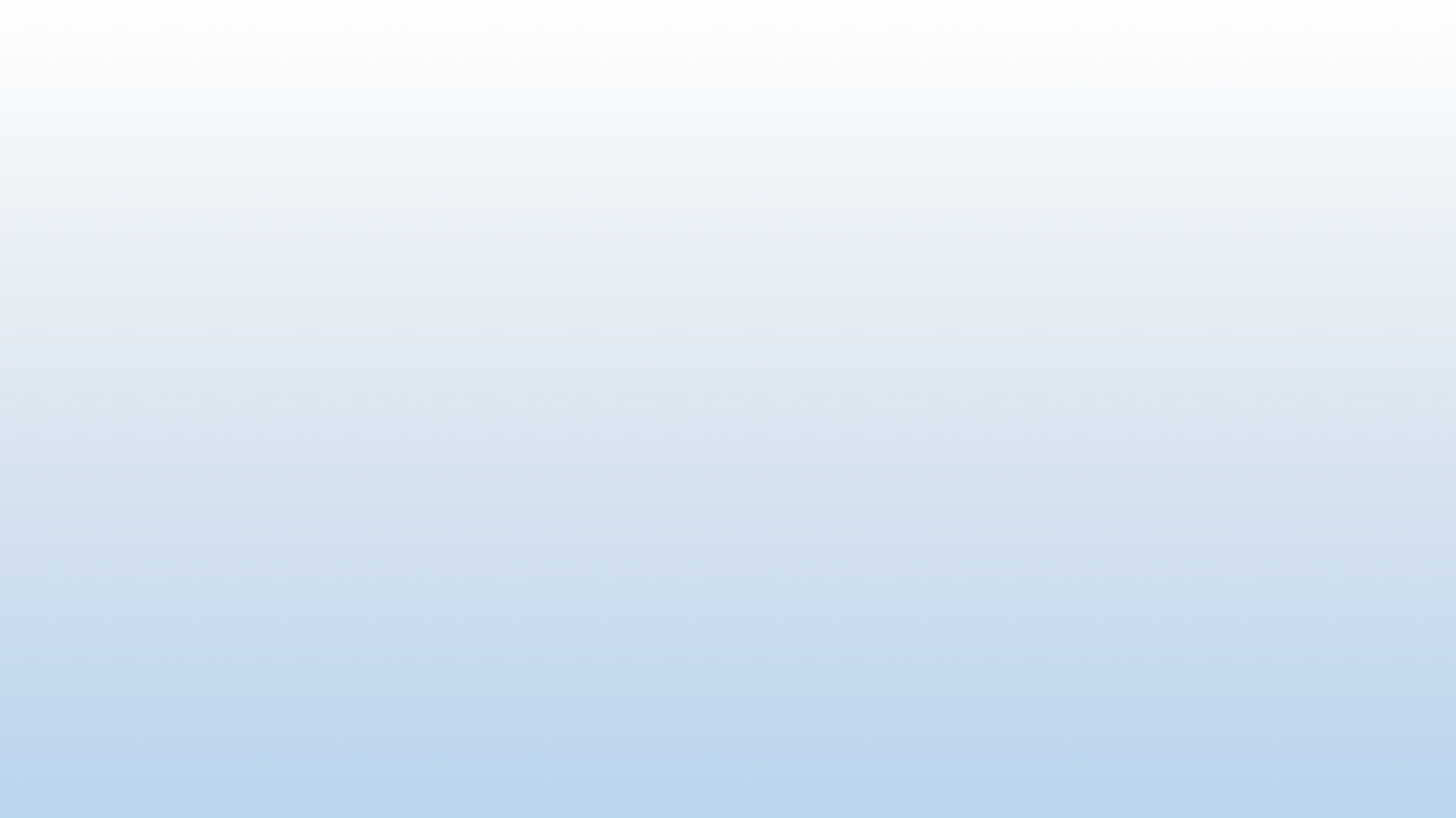 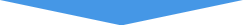 城市低保标准
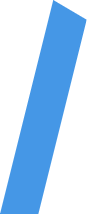 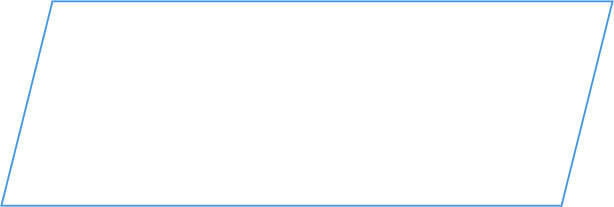 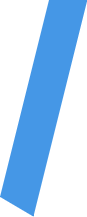 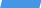 由689元/人月提高到710元/人月
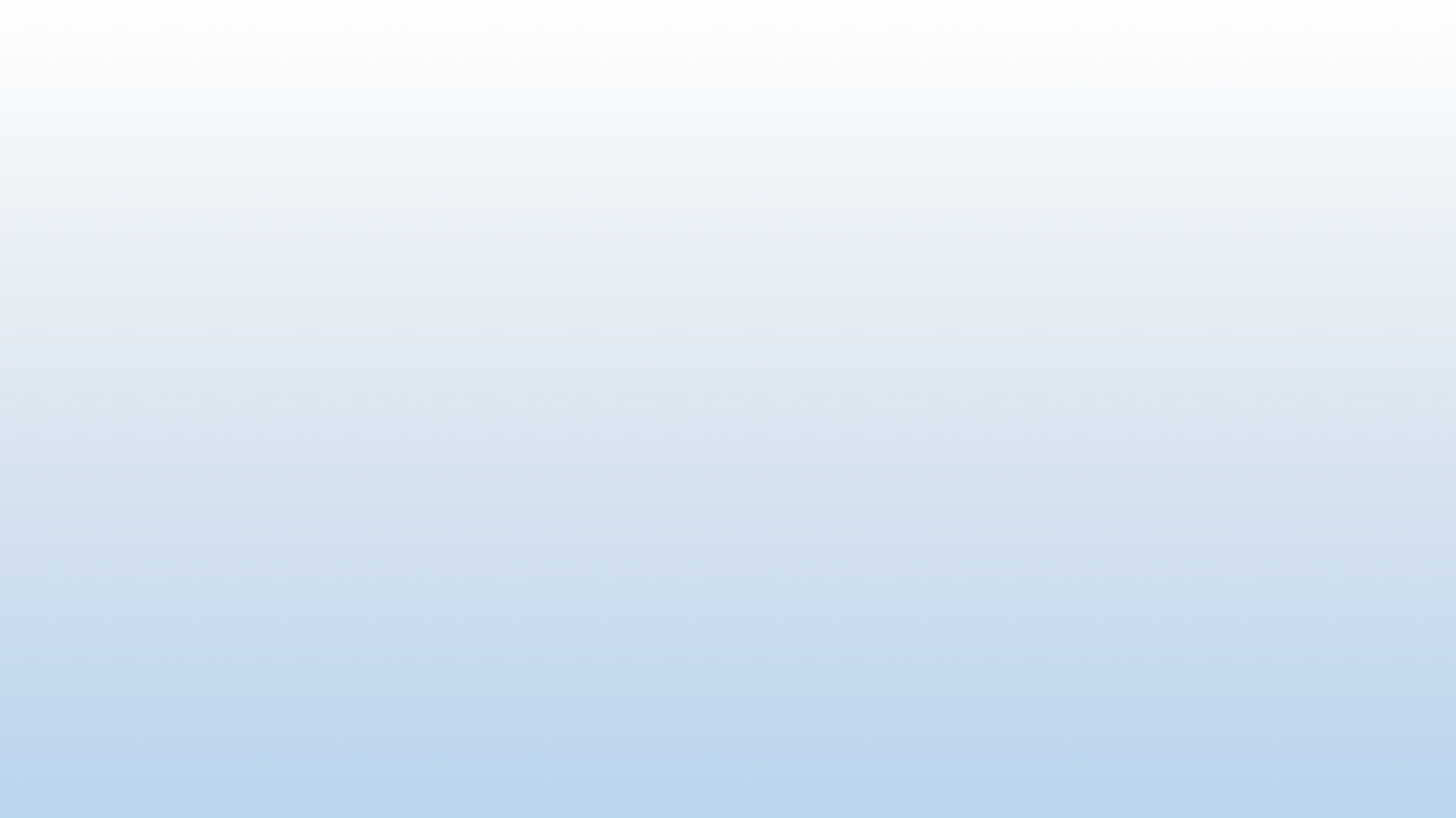 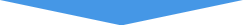 农村低保标准
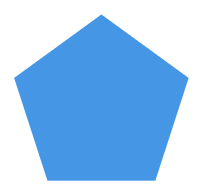 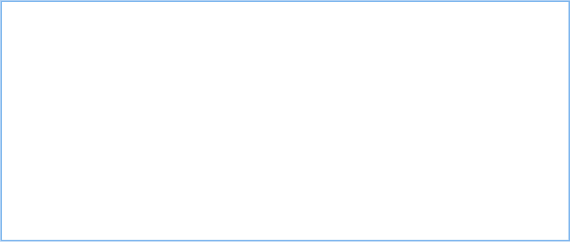 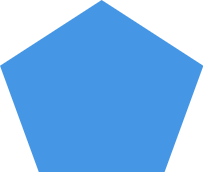 由483元/人月提高到517元/人月
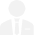 03
城乡特困人员救助供养标准提高
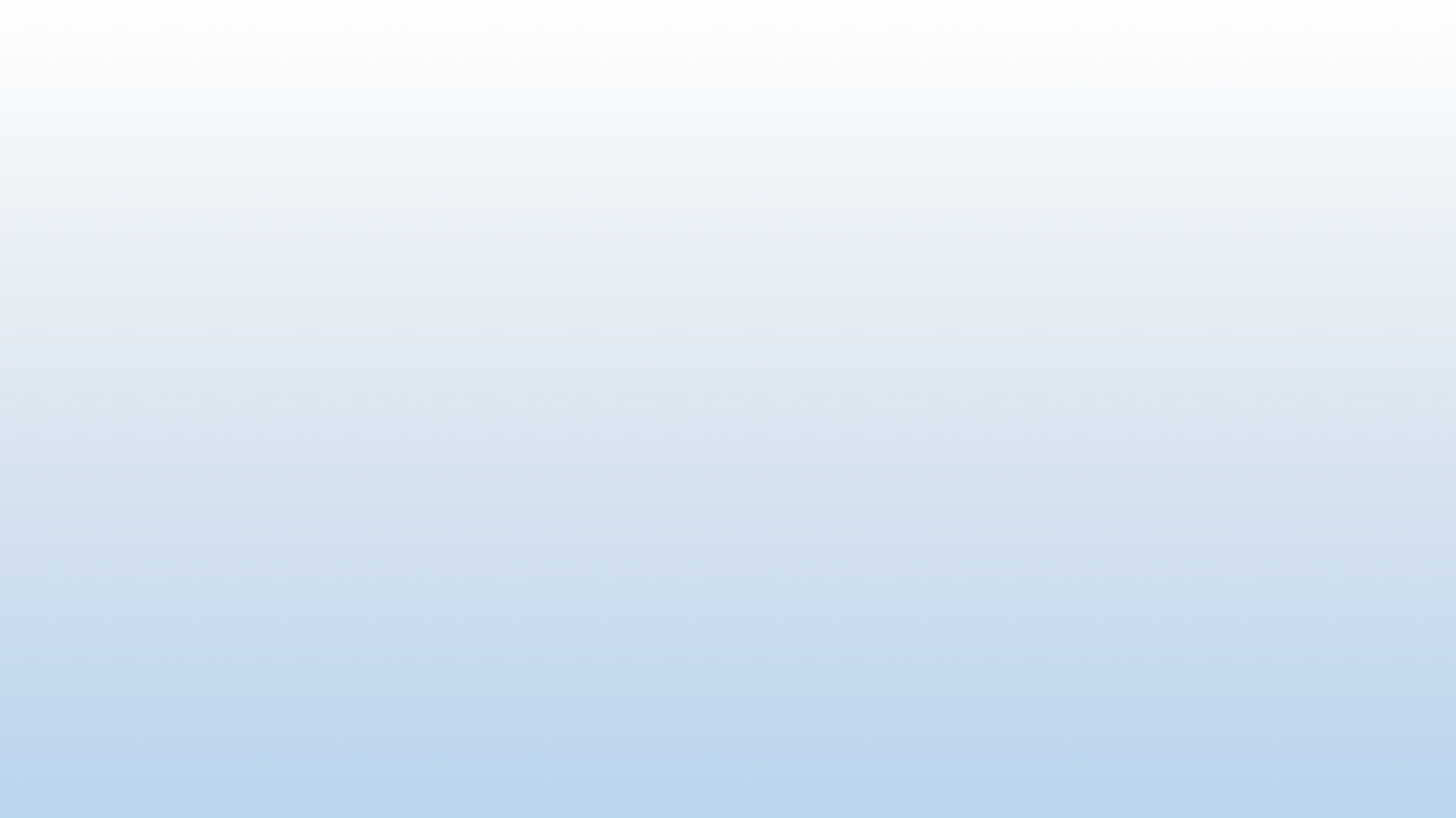 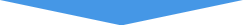 基本生活标准
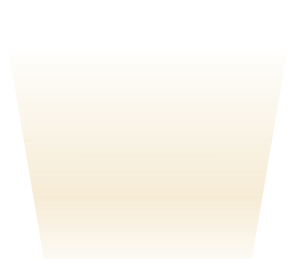 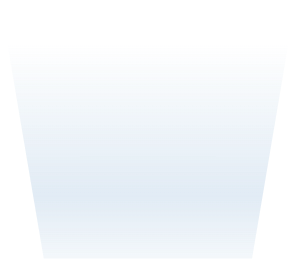 农村特困人员
城市特困人员
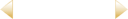 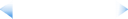 基本生活标准为11604元/人年
基本生活标准为8076元/人年
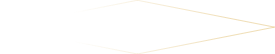 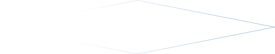 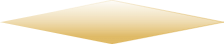 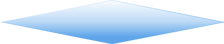 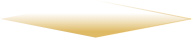 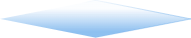 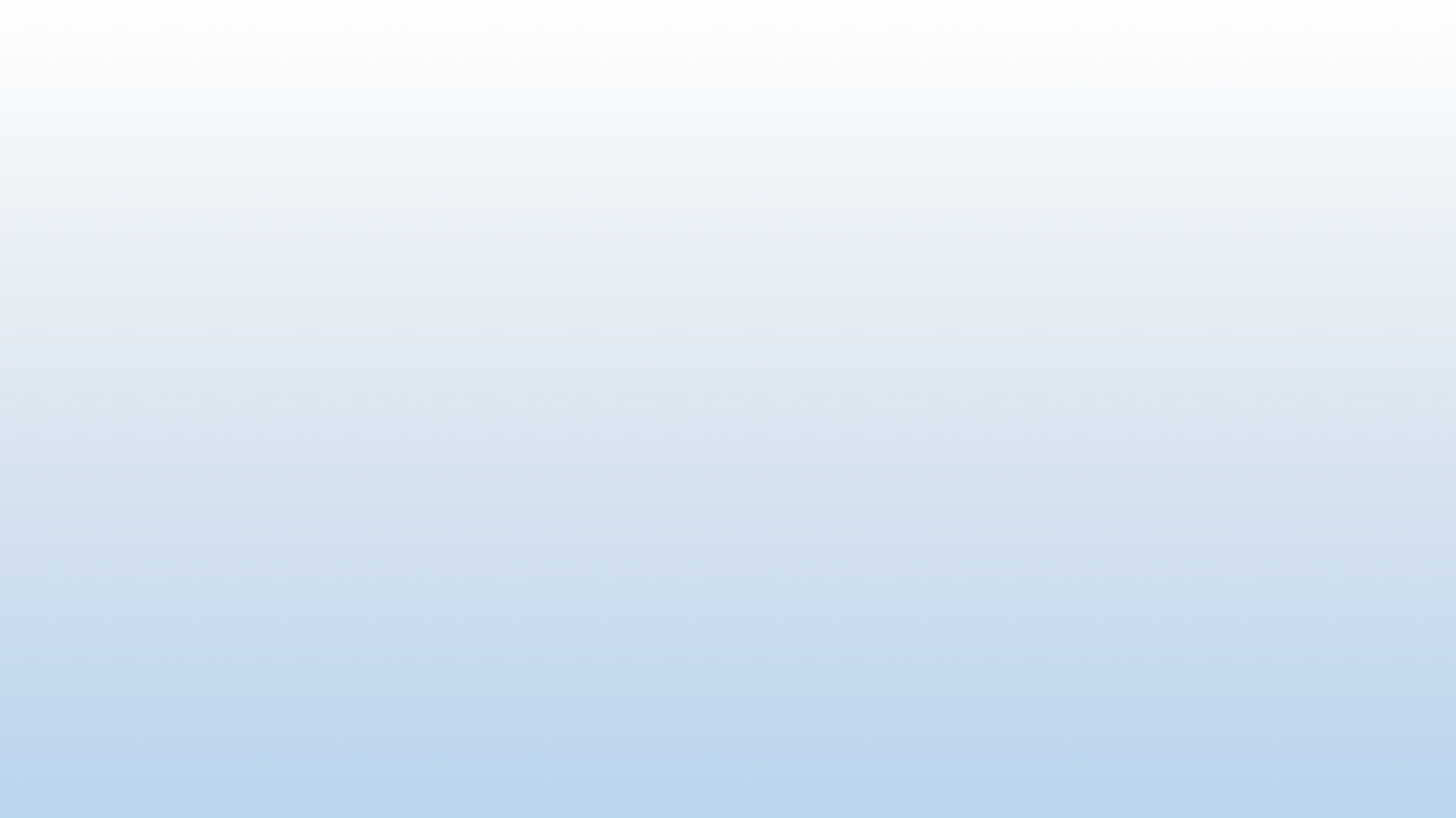 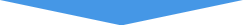 照料护理标准
全护理
标准为5556元/人年
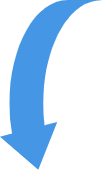 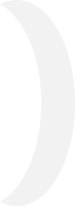 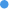 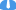 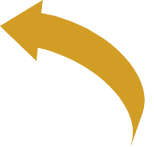 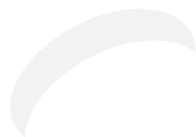 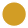 02
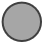 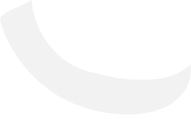 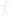 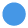 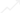 01
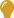 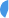 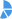 半护理
全自理
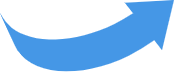 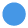 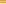 03
标准为3708元/人年
标准为2220元/人年
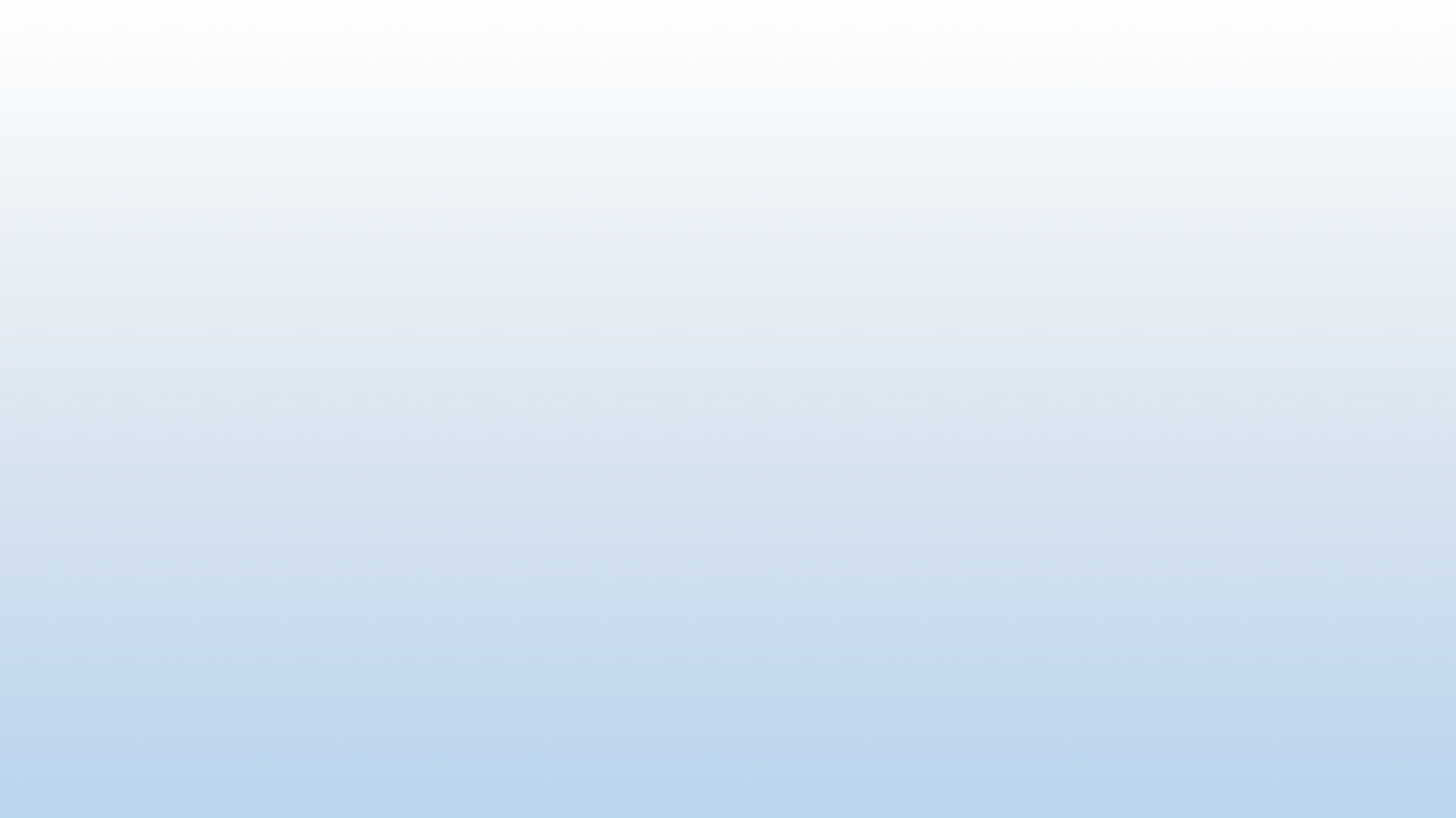 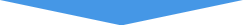 城乡特困集中供养照料护理标准
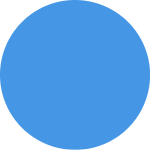 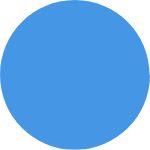 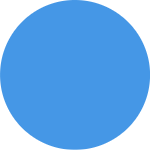 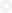 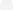 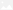 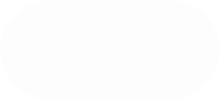 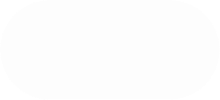 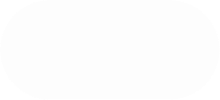 全护理
半护理
全自理
标准为7308元/人年
标准为7212元/人年
标准为7404元/人年
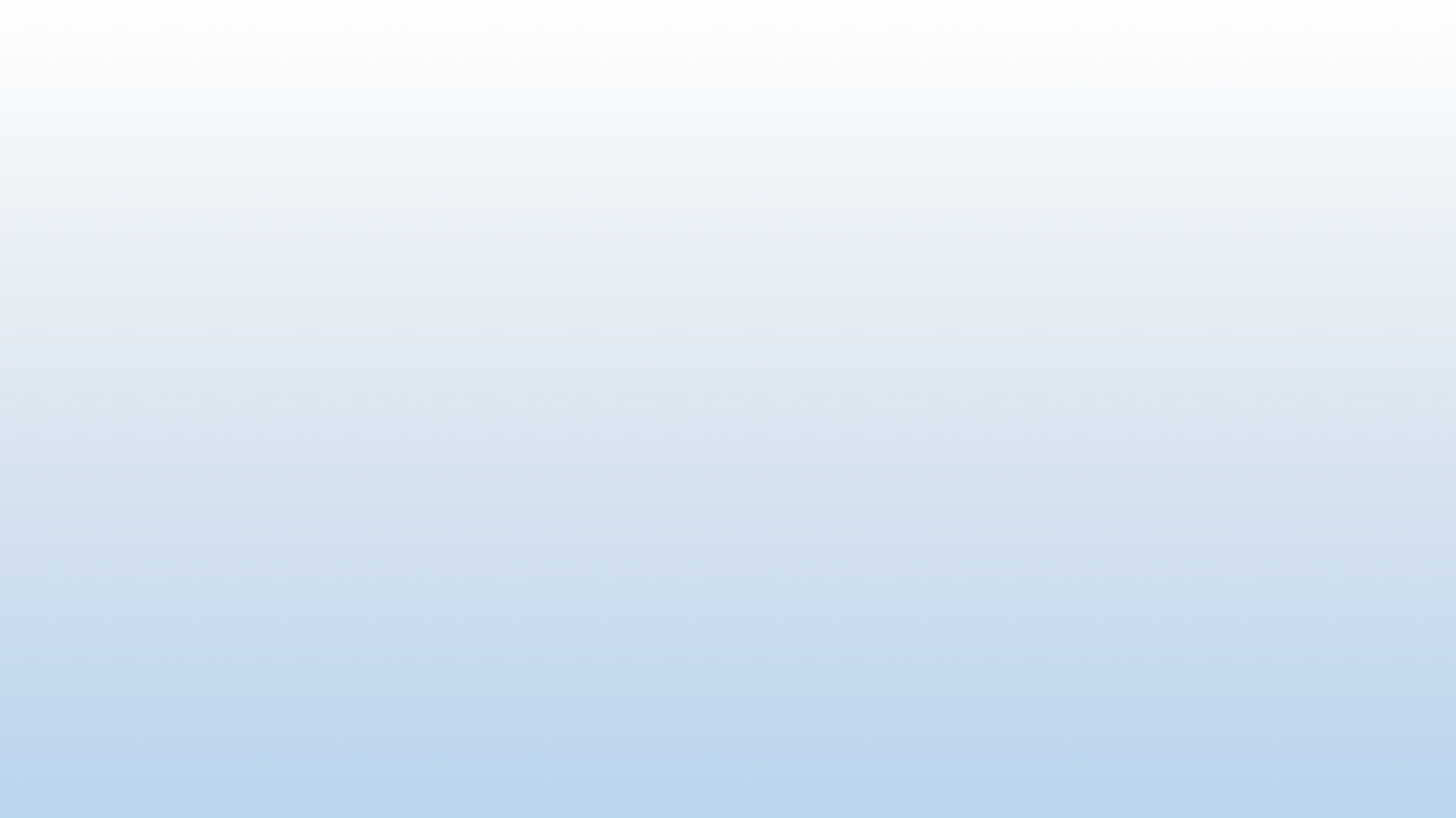 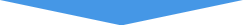 供养标准一体化
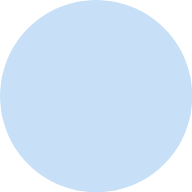 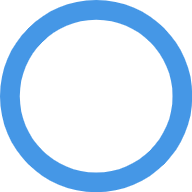 农村特困人员基本生活标准按照城市特困人员供养标准执行
04
执行时间
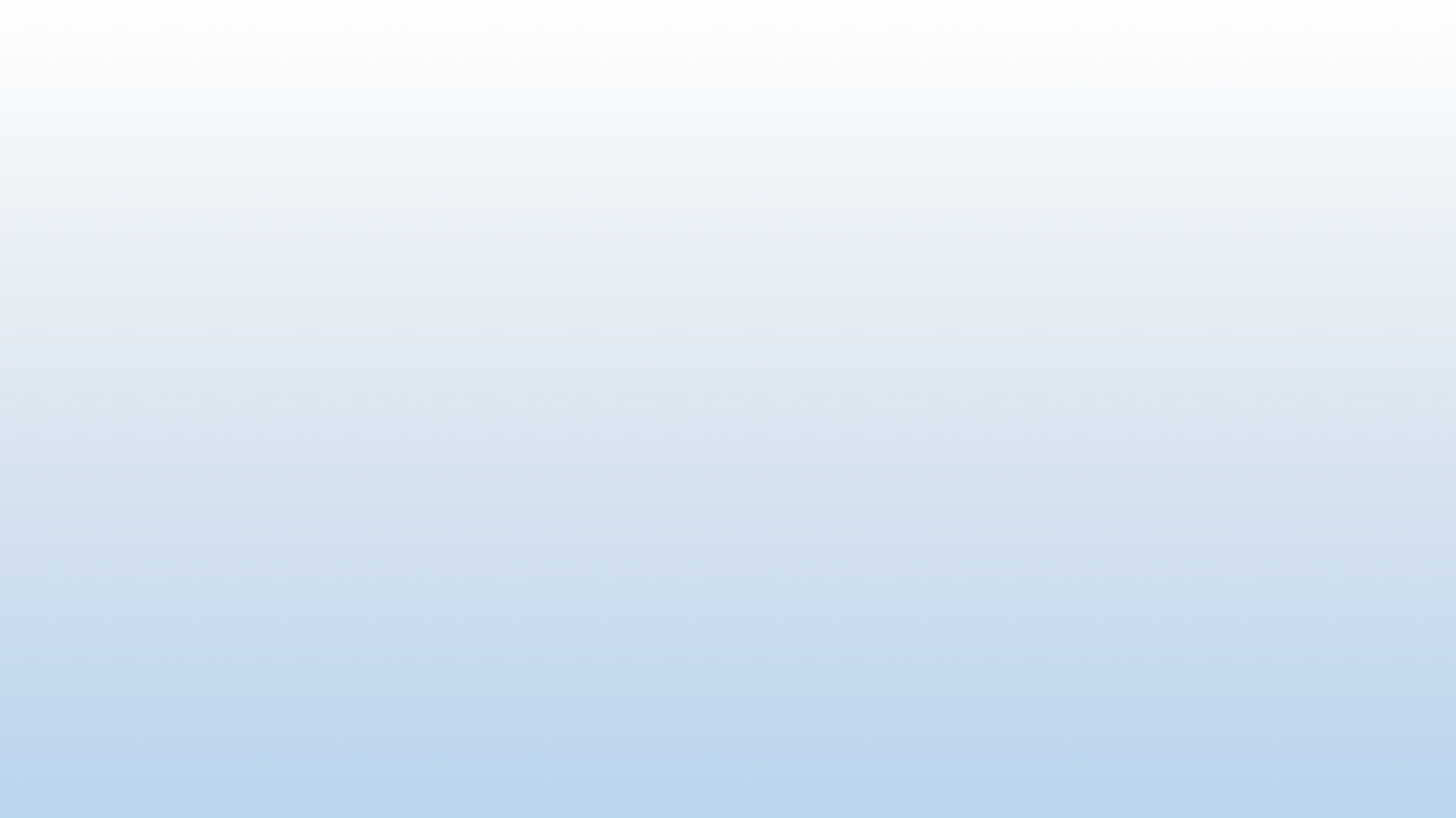 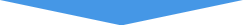 政策执行时间
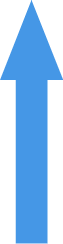 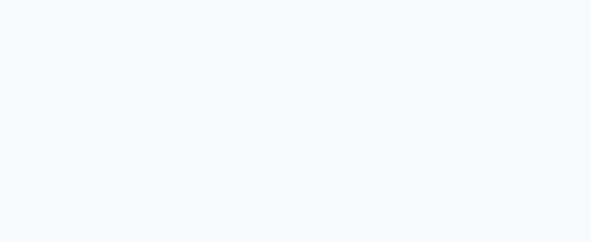 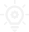 自2024年7月1日起执行
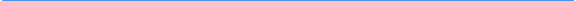 谢谢观看
密山市民政局
联系电话：5296857